Landasan teori dan konsep siStem
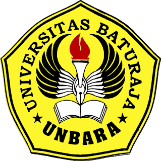 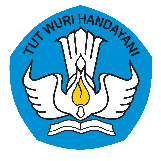 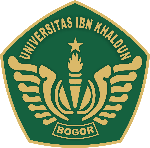 Mata Kuliah:
Pengantar Teknologi pendidikan
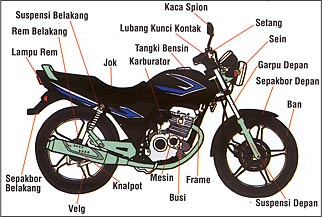 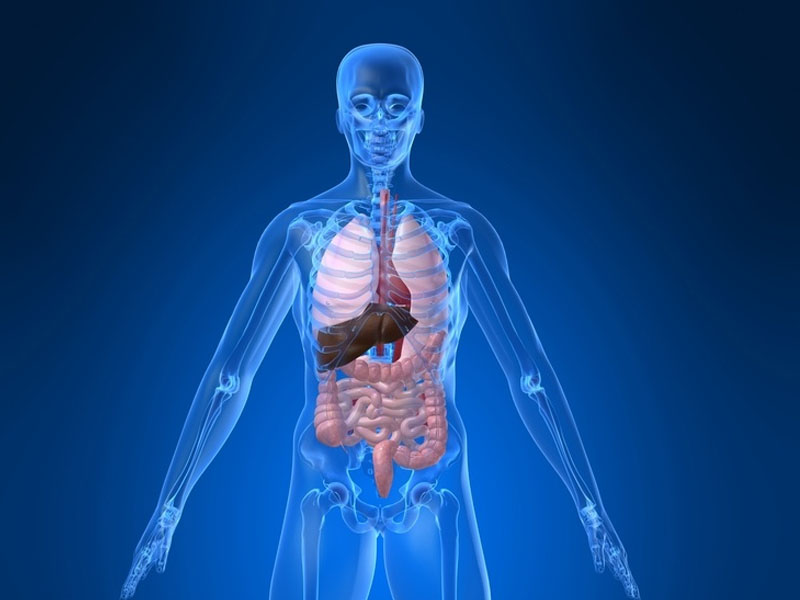 Jenjang Sistem
Sub Sistem
Sub Sistem
Sistem
Sistem
Supra Sistem
Sistem ???
Organisme sintesis yang sengaja dirancang, terdiri atas komponen-komponen yang terkait dan tergantung satu sama lain, dan bekerja sama secara terintegrasi untuk mencapai tujuan belajar yang sudah ditetapkan (Banathy)
Lanjutan …
Struktur atau pengaturan dari keseluruhan, menunjukkan keterkaitan antar bagian-bagiannya pada suatu proses dalam satu kerangka berpikir (Silvern)
Lanjutan …
(sistem sebagai proses rancangan) keseluruhan bagian-bagian yang bekerja secara independen dan bersama-sama untuk mencapai hasil yang baik (Kaufman)
Ciri-Ciri Sistem
Tujuan
Fungsi-Fungsi
Komponen-komponen
Interaksi dan saling bergantung
Dikelilingi oleh sistem-sistem yang lain
Proses transformasi
Efek sinergestik
Mekanisme umpan balik
Bersifat relatif
SUbSistem ???
Unsur atau bagian yang terlibat di dalam sistem (Prawiradilaga)
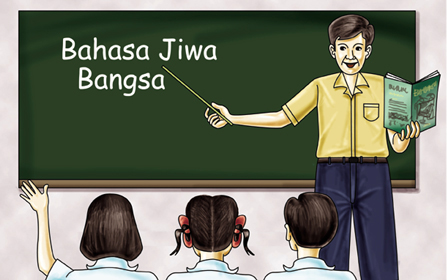 Lanjutan …
.....ada dua atau lebih bagian yang tertata rapi, .... Bisa berbentuk komponen-komponen atau satu kelompok komponen bersama-sama melaksanakan pekerjaan dalam suatu sistem yang rumit (Silvern)
Suprasistem
Sistem terbesar yang lebih rumit (Prawiradilaga)
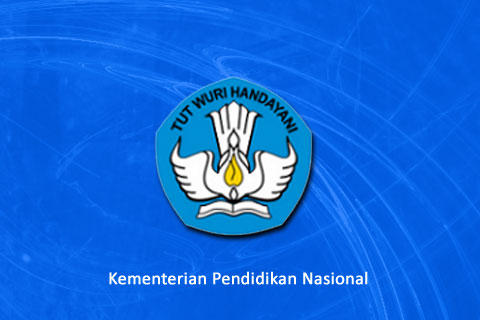 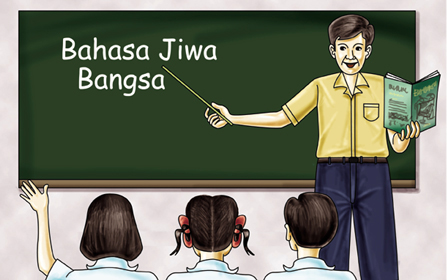 Jenis Sistem (Cara kerja)
Sistem Tertutup
Sistem Terbuka
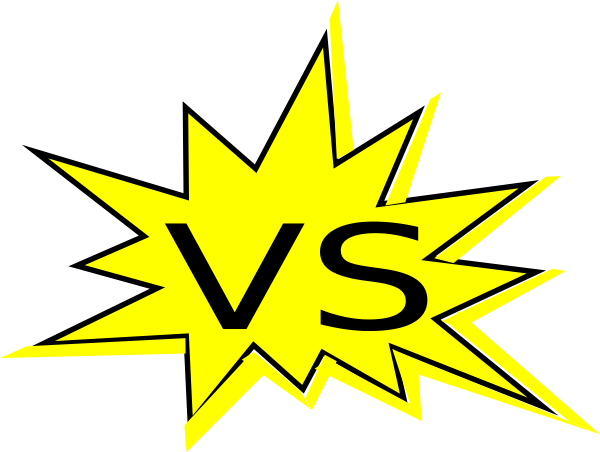 Tidak dapat menerima masukan dari lingkungan (bersifat baku)
Dapat menerima masukan dari lingkungan dan mentransformasikan-nya ke dalam kegiatan-kegiatan dalam sistem sehingga menghasilkan keluaran untuk lingkungan berupa umpan balik
Sistem Analisis???
Teknik yang menggabungkan dan mengaitkan komponen-komponen lama dan baru kemudian membentuk sistem baru, atau rancangan ulang sistem dengan maksud agar sistem baru bekerja lebih efektif lagi dalam mencapai tujuannya (Heinich)
Sistem Pandang???
Penerapan pola berpikir sistem dalam menanggapi masalah (Prawiradilaga)
Pendekatan sistem???
Suatu proses pencapaian hasil atau tujuan logis dari pemecahan masalah dengan cara efektif dan efisien, dan dianggap sebagai suatu metode ilmiah (Kaufman)
Sistem Pembelajaran Salah satu Penerapan Pendekatan sistem
Sebuah sistem pembelajaran terdiri dari satu set kerangka yang saling terkait untuk memberikan kegiatan belajar yang diperlukan dalam mencapai tujuan pembelajaran. (Smaldino dkk.)
Lanjutan …
Sistem pembelajaran mencakup adanya pemanfaatan sumber belajar  (Pesan, Orang, Bahan, Alat, Teknik, dan lingkungan) termasuk prosedur yang ditata, dan di kelola adar proses belajar dapat terjadi. (Gagne, Briggs dan Wager)
Contoh Sistem Pembelajaran (AECT 1977)
Guru/ Pendidik
Tujuan
Siswa/ Peserta didik
Materi dan metode keputusan
Guru/ Pendidik dengan media
Media
Feedback dan evaluasi
PENGARUH KONSEP SISTEM TERHADAP PERKEMBANGAN TEKNOLOGI PENDIDIKAN
PENGARUH KONSEP SISTEM TERHADAP PERKEMBANGAN TEKNOLOGI PENDIDIKAN
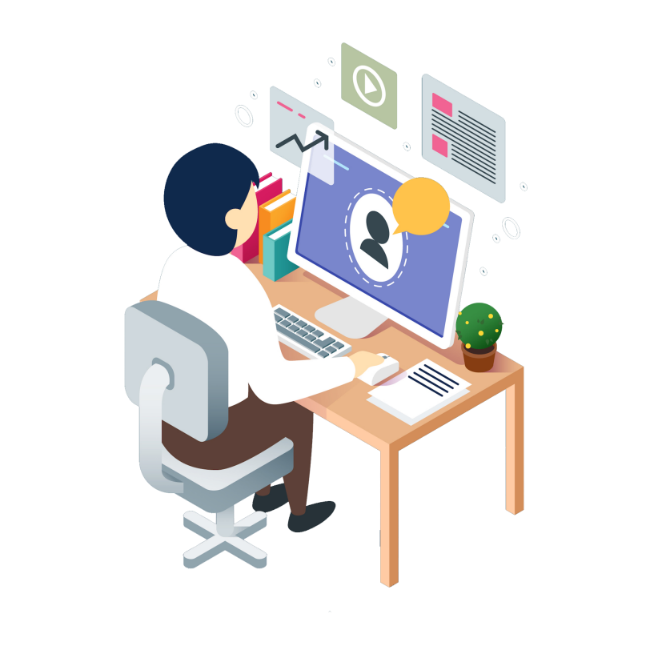 Contoh sistem yang dikembangkan oleh TP: kurikulum, program-program media seperti program komputer, televisi/video, modul, bahan ajar dsb.
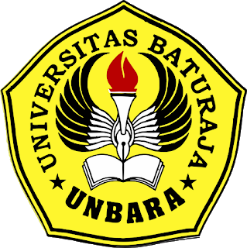 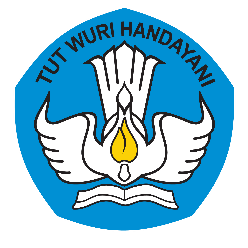 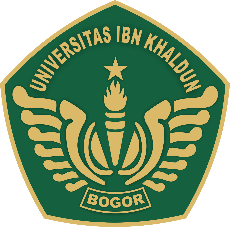 Terima Kasih
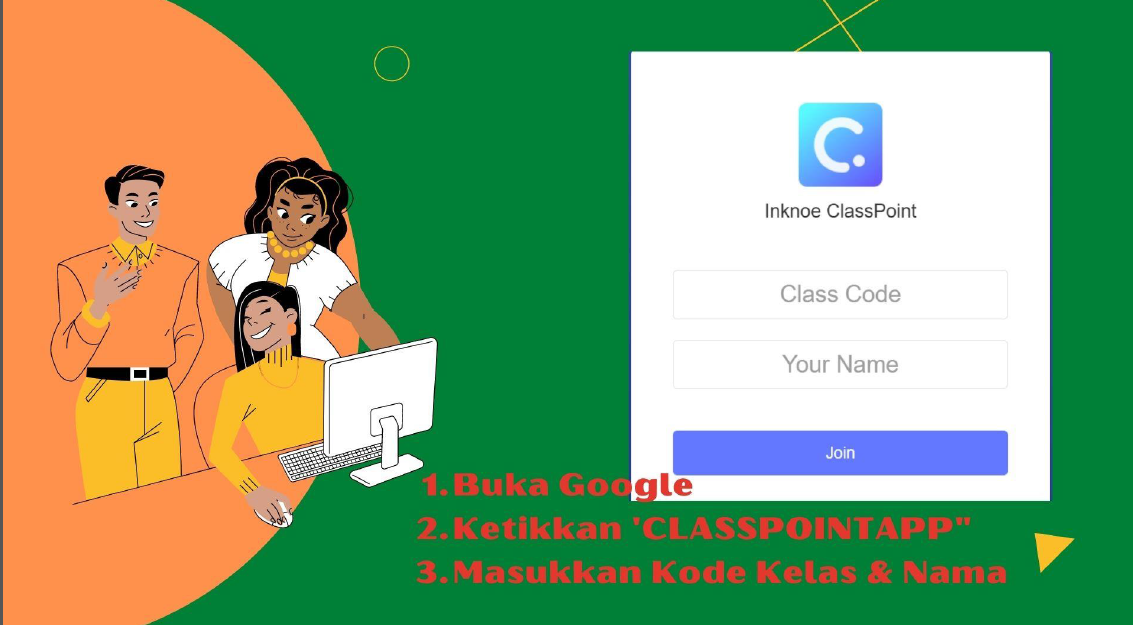 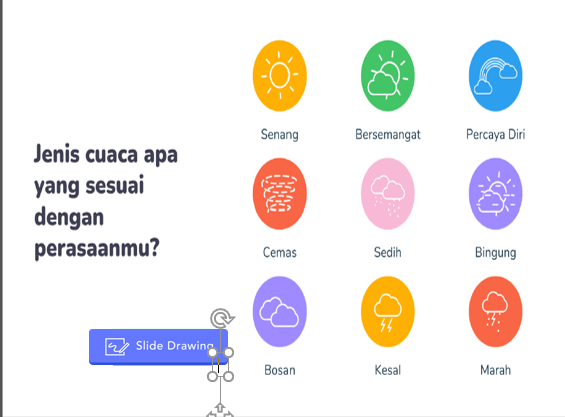 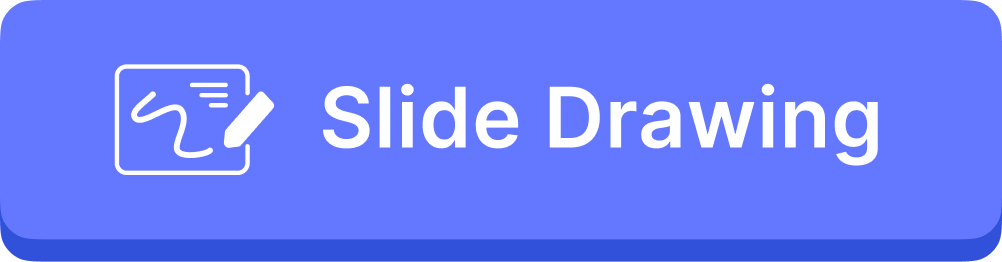 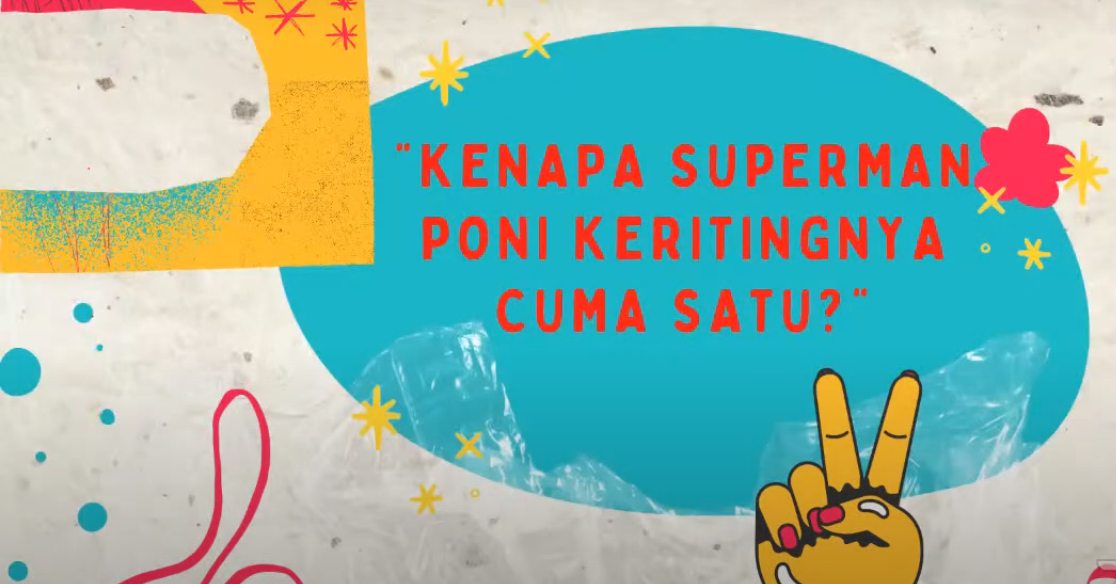 Quiz Micro teaching
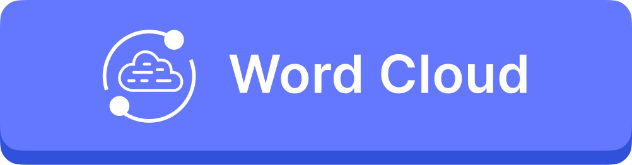 Kuis Pengantar Teknologi Pendidikan
Proses rancangan keseluruhan bagian-bagian yang bekerja secara independen dan bersama-sama untuk mencapai hasil yang baik merupakan definisi Sistem menurut?

Miarso
Banathy
Silvern
Kaufman
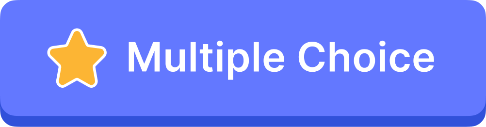 Kuis Pengantar Teknologi Pendidikan
Satu set kerangka yang saling terkait untuk memberikan kegiatan belajar yang diperlukan dalam mencapai tujuan pembelajaran.
Pertanyataan di atas merupakan definisi dari? 

Sistem Pembelajaraan
Sistem Pendekatan
Sistem Pandang
Sistem Analisis
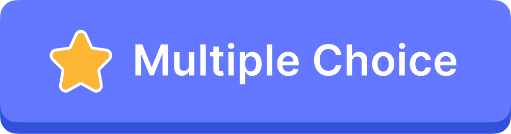 Kuis Pengantar Teknologi Pendidikan
Sebutkan minimal 3 contoh sistem yang di kembangkan oleh Teknologi Pendidikan?
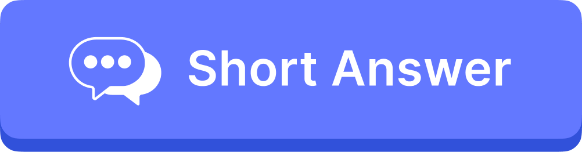 Kuis Pengantar Teknologi Pendidikan
Sebutkan minimal 4 Ciri-ciri Sistem yang kamu ketahui?
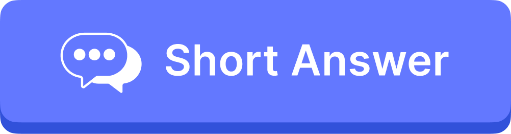